UJI  HIPOTESIS (3)
Uji dua mean (n < 30)
Digunakan untuk membandingkan dua buah sampel
Pengujiannya dipengaruhi oleh :
	- taraf signifikansi (α)
	- rataan sampel (μ0)
	- standar deviasi (S)
    - derajat kebebasan (V)
Uji dua mean (n  < 30) (2)
Jenis jenis daerah kritis (berdasarkan H1) :
Ho : μ1 = μ2
H1 :  μ1 < μ2 
Tolak Ho jika  t hit < -tα,v              v = n1 + n2 - 2
Uji dua mean (n  < 30)(3)
Jenis jenis daerah kritis (berdasarkan H1) :
Ho : μ1 = μ2
H1 :  μ1 > μ2 
Tolak Ho jika  t hit > tα,v
Uji dua mean (n  < 30)(4)
Jenis jenis daerah kritis (berdasarkan H1) :
Ho : μ1 = μ2
H1 :  μ1 ≠ μ2 
Tolak Ho jika  t hit < -tα/2,V  atau t hit > tα/2,V
Uji dua mean (n  < 30)(5)
Uji Statistik (t hit) :
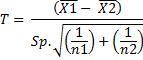 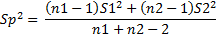 Kasus :
Suatu percobaan dilakukan untuk membandingkan keausan dari dua jenis bahan. 12 potong bahan jenis 1 dan 10 potong bahan jenis 2 dimasukkan ke dalam mesin pengukur aus. Bahan jenis 1 memberikan rata-rata keausan sebanyak 85 satuan dengan simpangan baku sebesar 4 sedangkan bahan jenis 2 mempunyai rata-rata keausan sebanyak 81 satuan dengan simpangan baku 5. Ujilah hipotesis bahwa kedua jenis bahan mempunyai rata-rata keausan yang sama dengan taraf signifikansi 10%.
Solusi  :
Penentuan hipotesa :
Ho : μ1 = μ2 
H1 : μ1 ≠ μ2 
Daerah kritis :
Tolak Ho jika  t hit < -tα/2,v atau t hit > tα/2,v 
v = n1+n2-2 = 12+10 – 2 = 20
t0,05,20  = 1,725
Uji Statistik : 


                   
                                 
                                   Sp = 4,478





                            T = 2,07
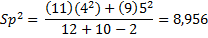 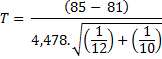 Analisa Perbandingan
Z hitung
1,725
2,07
-1,725
Kesimpulan :
   Tolak Ho artinya kedua jenis bahan tersebut tidak menunjukkan keausan yang sama
Uji satu proporsi (n ≥ 30) (1)
Digunakan untuk menguji hipotesis yang berhubungan dengan seberapa besar bagian sebuah sampel terhadap populasinya
Pengujiannya dipengaruhi oleh :
	- taraf signifikansi (α)
	- rataan sampel (μ0)
	- standar deviasi (σ)
Uji satu proporsi (n ≥ 30) (1)
Jenis jenis daerah kritis (berdasarkan H1) :
Ho : p = p0
H1 :  p < p0
Tolak Ho jika  Z hit < -Zα
Uji satu proporsi (n ≥ 30) (3)
Jenis jenis daerah kritis (berdasarkan H1) :
Ho : p = p0
H1 :  p > p0
Tolak Ho jika  Z hit > Zα
Uji satu proporsi (n ≥ 30) (4)
Jenis jenis daerah kritis (berdasarkan H1) :
Ho : p = p0
H1 :  p ≠ p0
Tolak Ho jika  Z hit < -Zα/2 atau Z hit > Zα/2
Uji satu proporsi (n  ≥ 30)(5)
Uji Statistik (Z hit) :
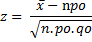 Kasus :
Suatu pabrik mengeluarkan pernyataan bahwa 90%  dari barang produksinya tidak cacat. Suatu peningkatan proses sedang dilakukan dan menurut mereka akan menurunkan proporsi yang cacat di bawah 10%. Dalam suatu percobaan dengan 100 barang yang dihasilkan dengan proses baru ternyata ada 5 yang cacat. Apakah ini cukup untuk menyimpulkan bahwa telah ada peningkatan proses. Gunakan taraf signifikansi 5%.
Solusi  :
Penentuan hipotesa :
Ho : p = 0,9 
H1 : P > 0,9 
Daerah kritis :
Tolak Ho jika   Z hit > Zα 
z0,05  = 1,64
Uji statistik :
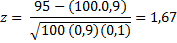 Analisa Perbandingan
zα
Tolak  Ho
TERIMA Ho
1,67
1.64
Kesimpulan :
Tolak H0 artinya perbaikan telah menurunkan proporsi produk yg cacat
Uji dua proporsi (n ≥ 30) (1)
Digunakan untuk membandingkan dua buah proporsi sampel
Pengujiannya dipengaruhi oleh :
	- taraf signifikansi (α)
	- rataan sampel (μ0)
	- standar deviasi (σ)
Uji dua proporsi (n  ≥ 30) (2)
Jenis jenis daerah kritis (berdasarkan H1) :
Ho : p1 = p2
H1 :  p1  < p2
Tolak Ho jika  Z hit < -Zα
Uji dua proporsi (n  ≥ 30)(3)
Jenis jenis daerah kritis (berdasarkan H1) :
Ho : p1 = p2
H1 :  p1 > p2
Tolak Ho jika  Z hit > Zα
Uji dua proporsi (n  ≥ 30)(4)
Jenis jenis daerah kritis (berdasarkan H1) :
Ho : p1 = p2
H1 :  p1 ≠ p2
Tolak Ho jika  Z hit < -Zα/2 atau Z hit > Zα/2
Uji dua proporsi (n  ≥ 30)(5)
Uji Statistik (Z hit) :
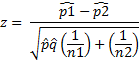 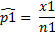 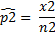 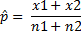 Kasus :
Pemerintahan di suatu daerah mempunyai rencana untuk mendirikan sebuah pabrik kimia.Berkenaan dengan hal tersebut, ada pro dan kontra antara penduduk kota dan kabupaten mengenai rencana pendirian pabrik tersebut.Bila 120 dari 200 penduduk kota menyetujui rencana tersebut dan 240 dari 500 penduduk kabupaten menyetujuinya, apakah anda sepakat bahwa proporsi penduduk kota yang setuju lebih besar dari proporsi penduduk kabupaten yang setuju. Gunakan tingkat ketelitian sebesar 10%.
Solusi :
Hipotesis :
Ho : p1 = p2
H1 :  p1 > p2
Daerah kritis :
Tolak Ho jika  Z hit > Zα
α = 0,1 --- Z α  = Z0.1 = 1.28
Solusi :
Uji Statistik :
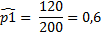 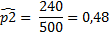 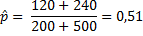 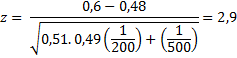 Analisa Perbandingan
zα
Tolak  Ho
TERIMA Ho
2.9
1.28
Kesimpulan :
Tolak H0 artinya proporsi penduduk kota yang setuju lebih banyak dibandingkan dengan penduduk kabupaten